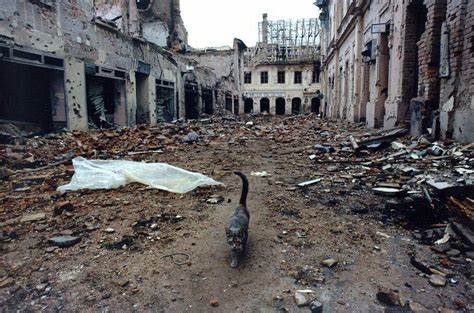 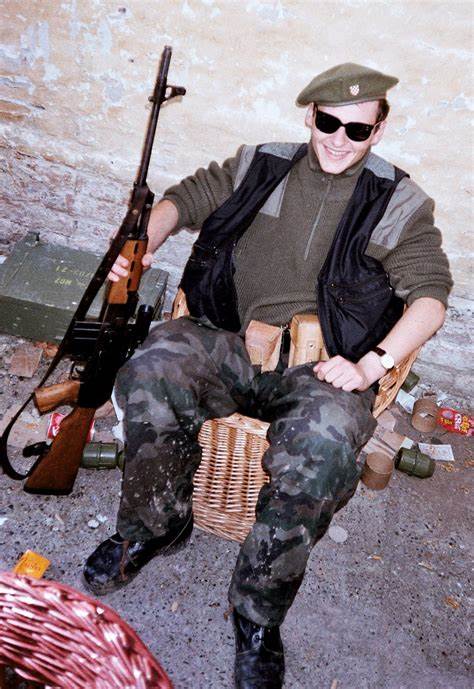 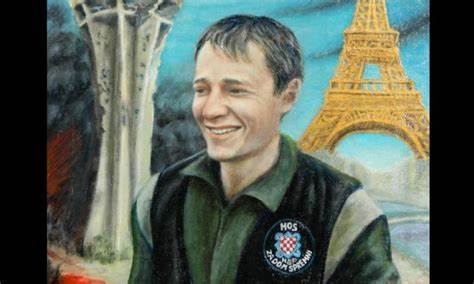 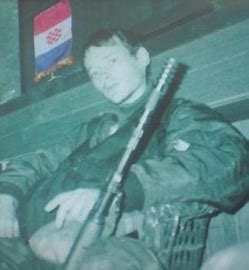 Jean-Michel Nicolier
"Francuz"
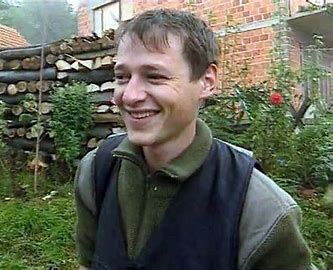 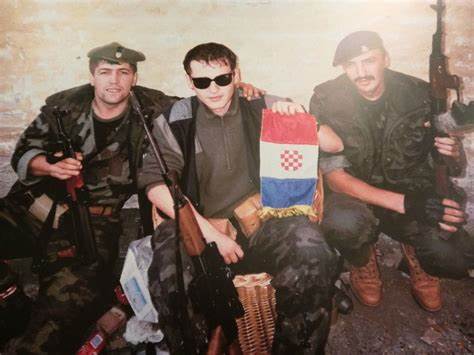 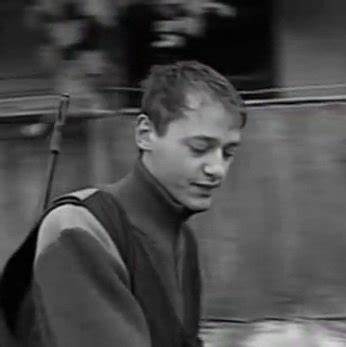 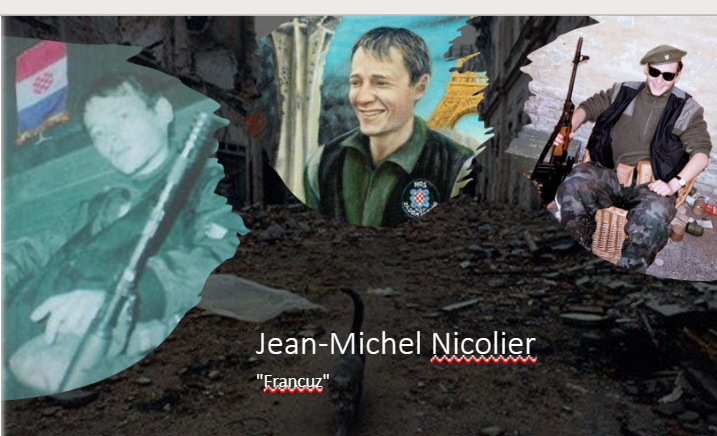 Domovinski rat
početak
Dolazak u Hrvatsku
Životopis
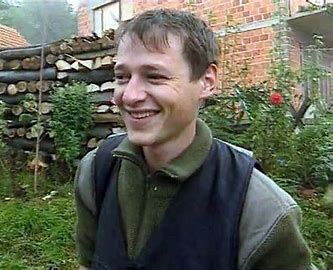 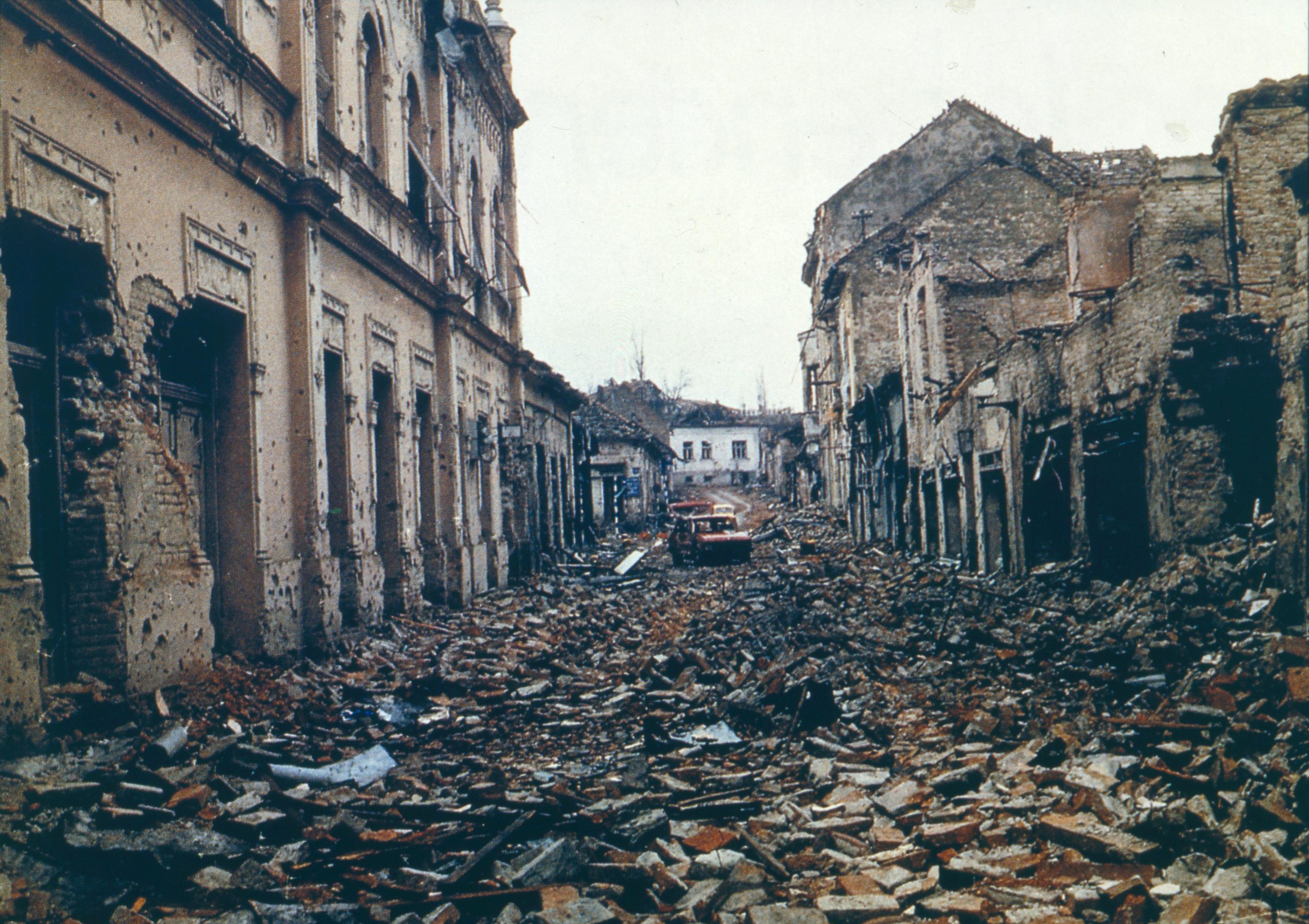 Životopis
Jean-Michel Nicolier rođen je 1966. godine, kao najstarije dijete u obitelji s troje djece. Imao je 2 brata Pierrea i Pula. Rodio se u Vesoulu na istoku Francuske. Nakon završetka srednje škole je jednostavno došao do točke kada više nije znao kojim putem krenuti pa je s 25 godina došao u Hrvatsku i otišao u Domovinski rat u kojem je smrtno stradao na Ovčari. Jean je vrlo draga i dobra osoba a često se kaže za njega da je imao ne slomljiv duh.
https://fb.watch/jj9SMhX9Ti/
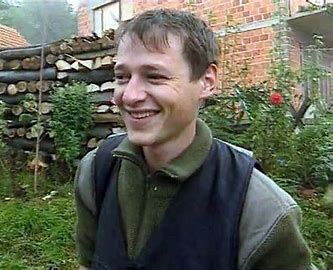 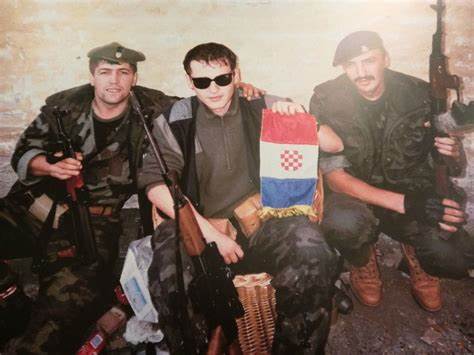 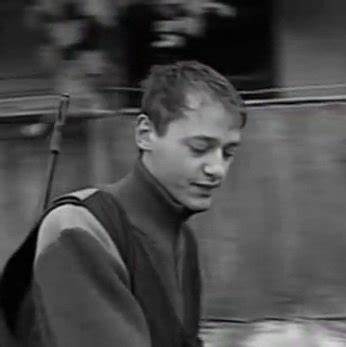 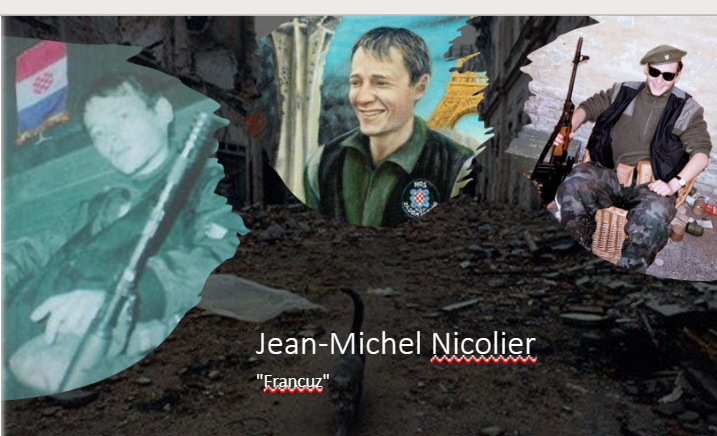 Domovinski rat
početak
Dolazak u Hrvatsku
Životopis
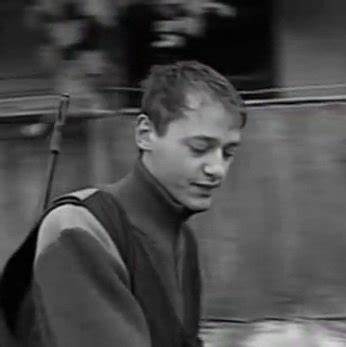 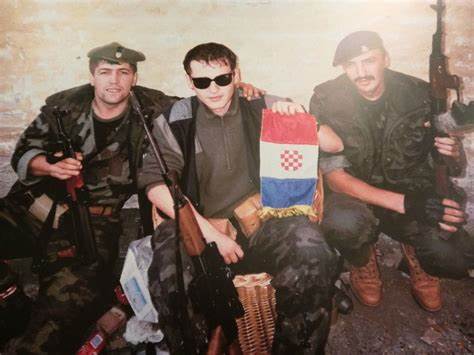 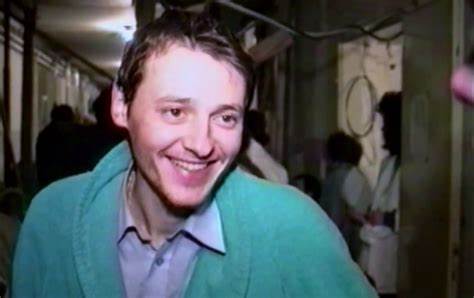 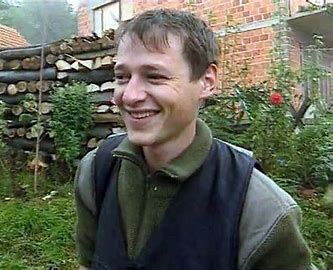 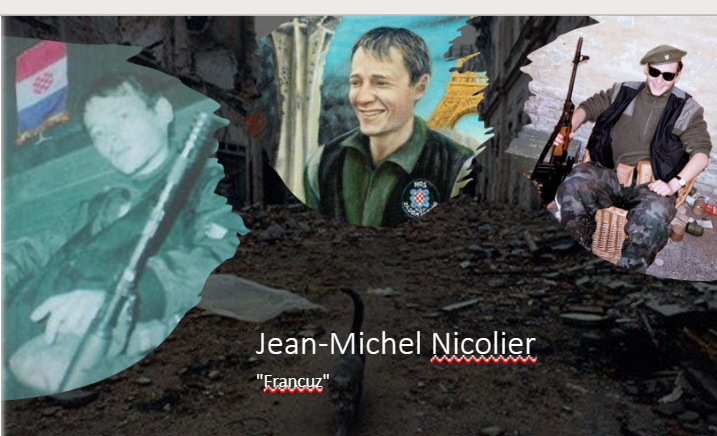 početak
Posljednji intervju
Domovinski rat
Životopis
Dolazak u Hrvatsku
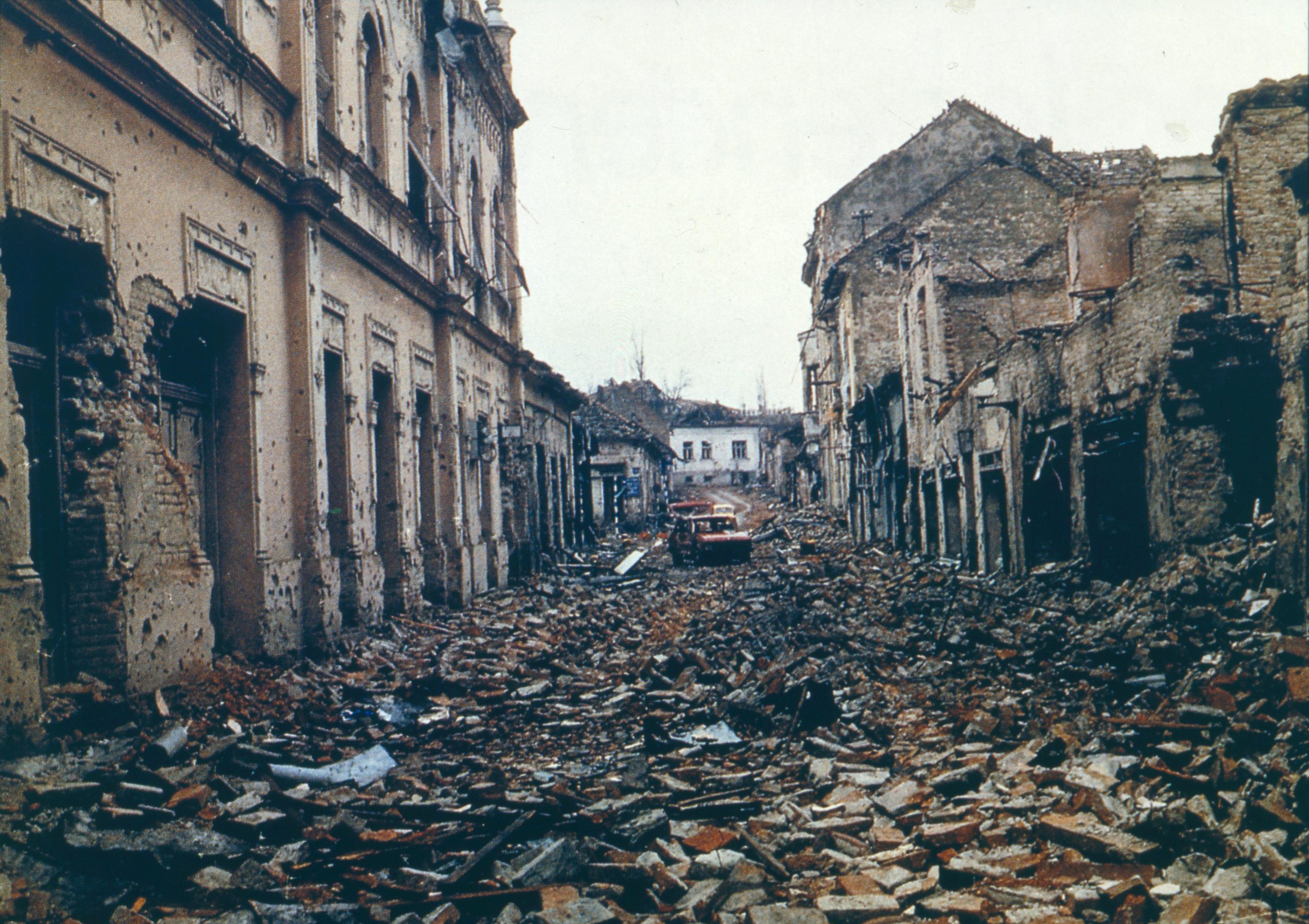 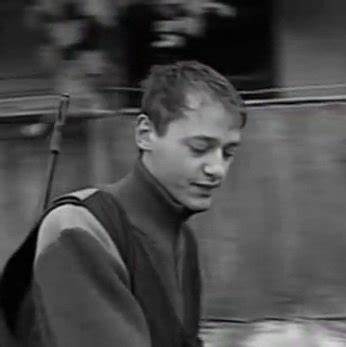 Dolazak u Hrvatsku
Nicolier je gledao Domovinski rat na televiziji u Francuskoj te je odlučio otputovati u Hrvatsku. Svojom odlukom Jean 1991.godine dolazi u glavni grad Hrvatske a kasnije se premiješta u Vukovar. Glavni razlog njegova dolaska u Hrvatsku je sažaljenje te želja da pruži pomoć Hrvatskoj domovini u ratu. Nakon svog dolaska u Hrvatsku s obitelji se čuo samo 3 puta .
"Želim pomoći tim ljudima, oni me trebaju. Ja moram ići, ali vratit ću se. Ti znaš da sam ja divlja trava koja nikada ne nestaje."-Nicolierove riječi upučene majci.
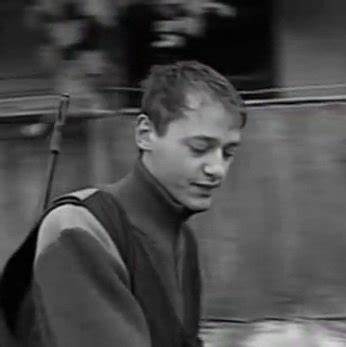 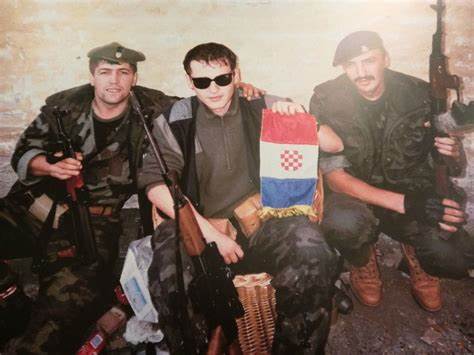 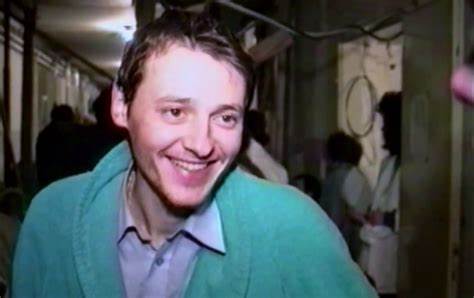 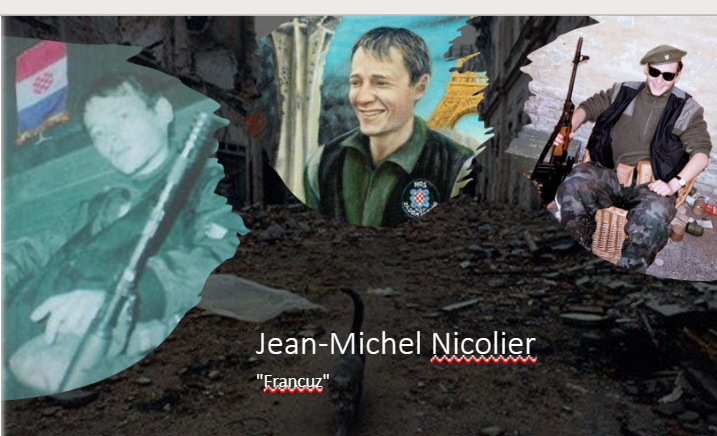 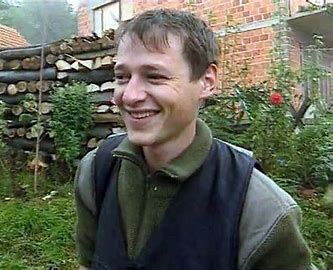 početak
Posljednji intervju
Domovinski rat
Životopis
Dolazak u Hrvatsku
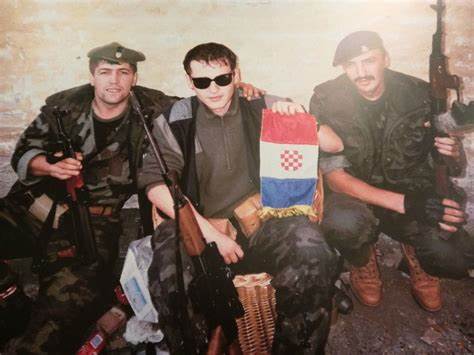 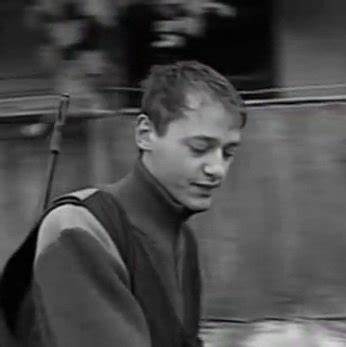 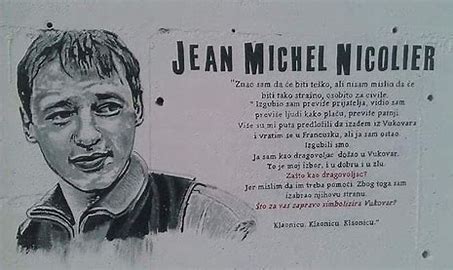 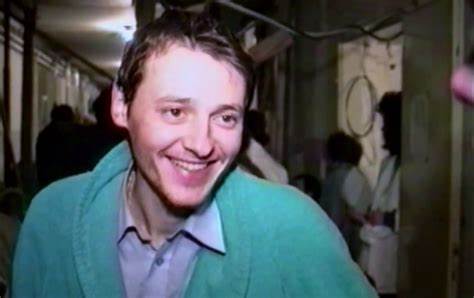 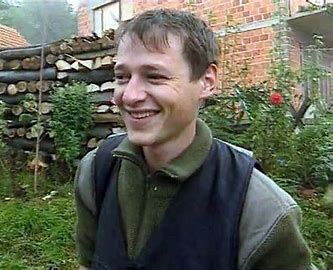 Životopis
Smrt
Posljednji intervju
Dolazak u Hrvatsku
Domovinski rat
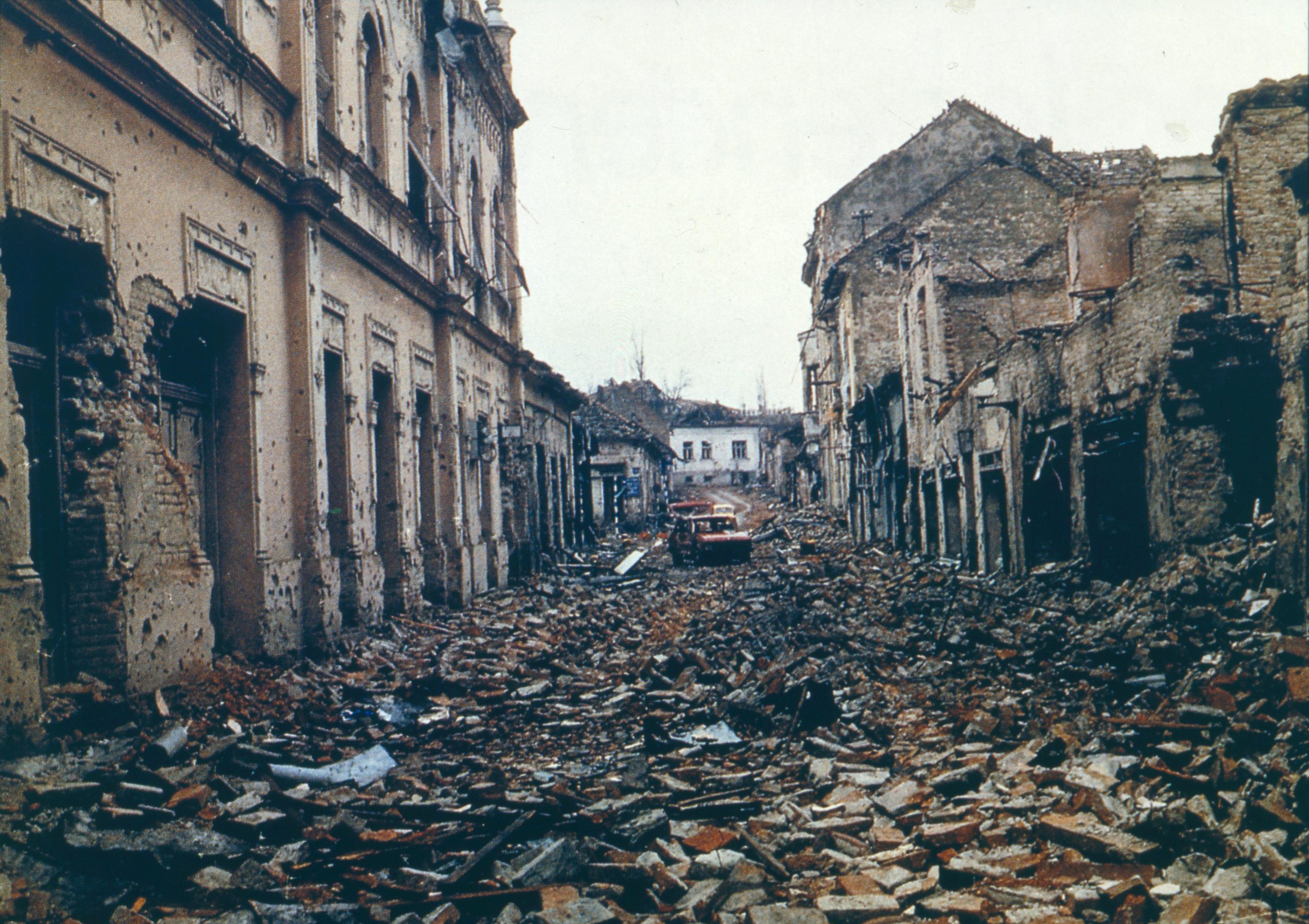 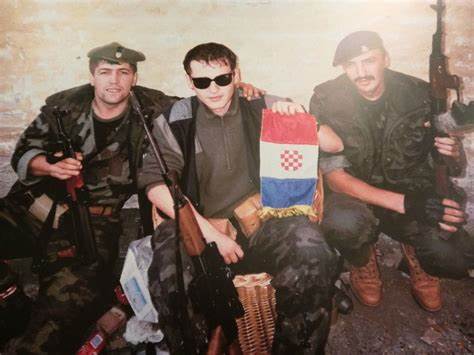 Domovinski rat
Krajem kolovoza 1991. godine pristupio je redovima Hrvatskih obrambenih snaga u Mejaškom selu kod Duge Rese. Jean se borio na vukovarskom Sajmištu gdje je kasnije  i ranjen.
 Bio je vođen samo srcem i osjećajem za ono što je dobro i loše. Smatra se mladim i neiskusnim ratnikom, ali se pokazao vrlo dobrim i hrabrim bojovnikom koji nije odstupao u borbi, te je do kraja ostao u Vukovaru.
Ranjenog uoči pada grada, u bolnici ga je pronašla francuska televizijska ekipa i ponudila mu bijeg, ali je odbio jer je s Vukovarom "u dobru i zlu".
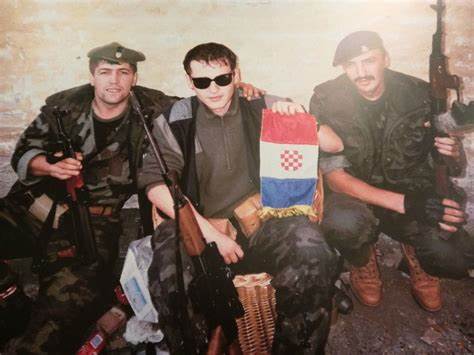 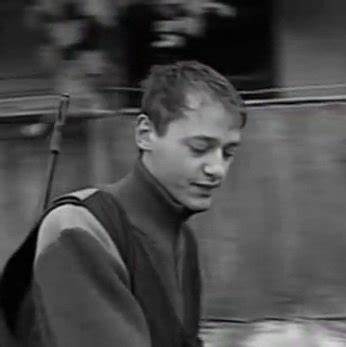 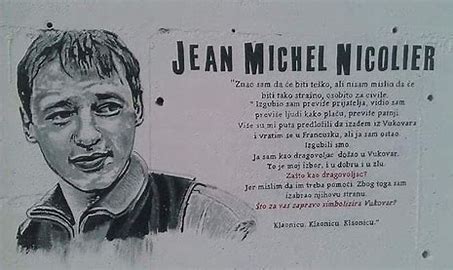 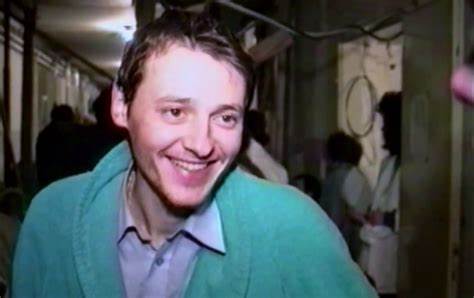 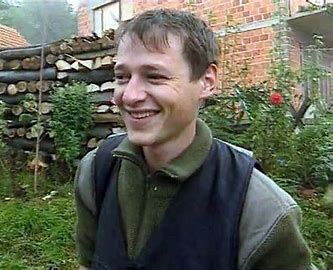 Životopis
Smrt
Posljednji intervju
Dolazak u Hrvatsku
Domovinski rat
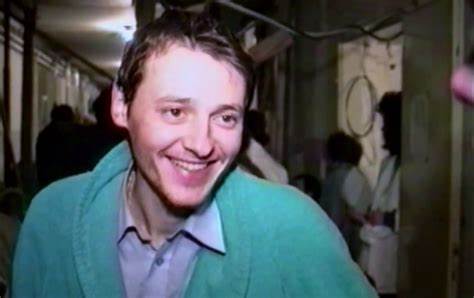 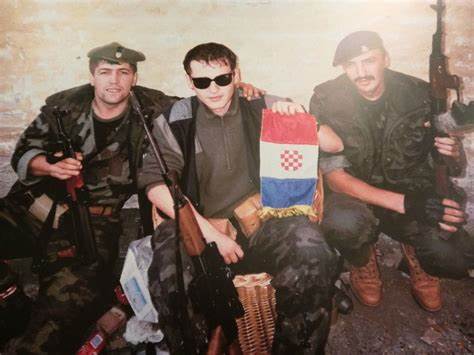 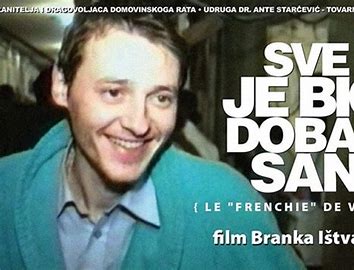 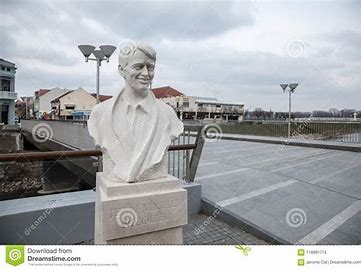 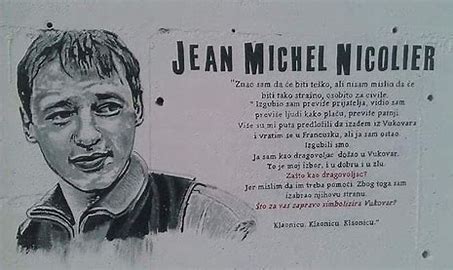 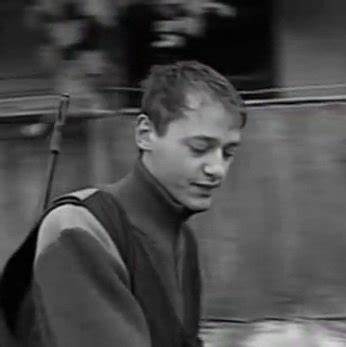 Dolazak u Hrvatsku
Spomenik,knjiga I film
Smrt
Domovinski rat
Posljednji intervju
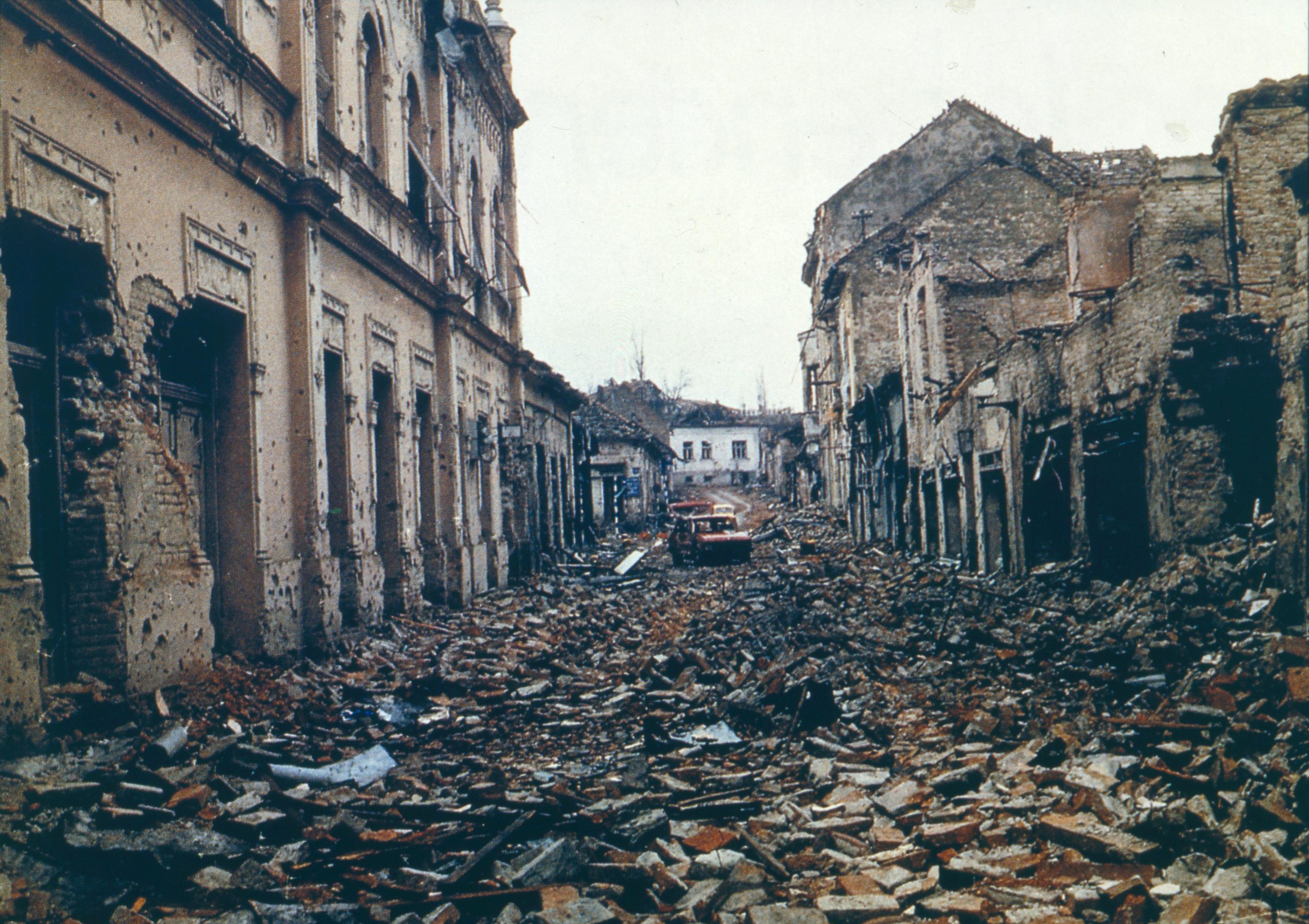 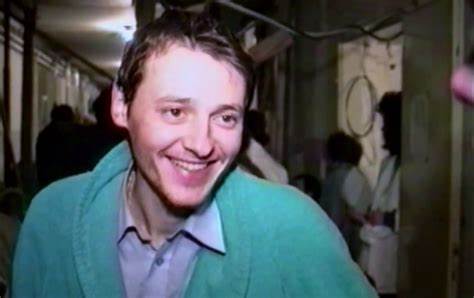 Posljednji intervju
Samo nekoliko sati prije smrti intervjuirala ga je francuska novinarka Agnes Vahramian, a u tom je razgovoru on ostavio svjedočanstvo onoga što se tamo događalo, kao i nagovještaj onoga što će se dogoditi.
 U tom je trenutku imao samo 48 kg, pa ipak nije skidao osmijeh s lica. Opisao je ukratko svoje iskustvo boravka u Vukovaru, koji ga je najviše asocirao na klaonicu, barem prema onome što se tamo događalo u zadnjih nekoliko mjeseci.
  U zadnjem susretu sa suborcima  Jeanu su predložili da ga zbog ranjene noge nose u proboj iz grada, no on je samo rekao: No, no, one week in Zagreb. Nakon podužeg neuspješnog nagovaranja, poručio im je:  Otiđite, mora netko i preživjeti!
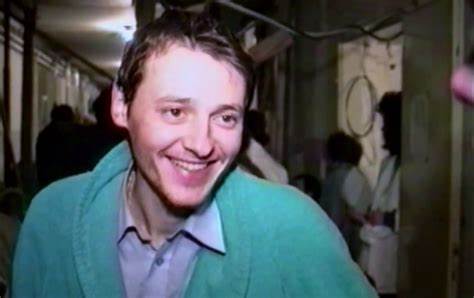 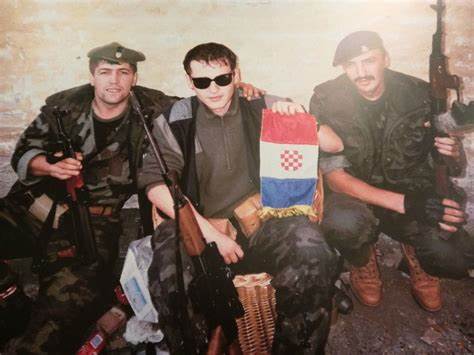 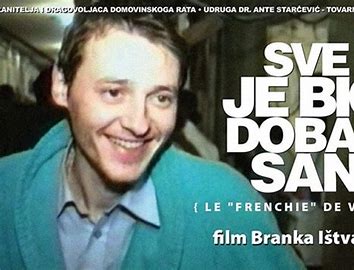 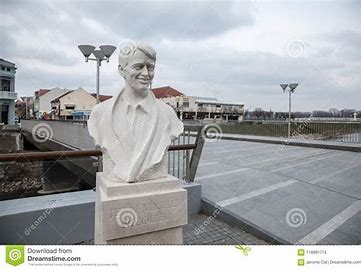 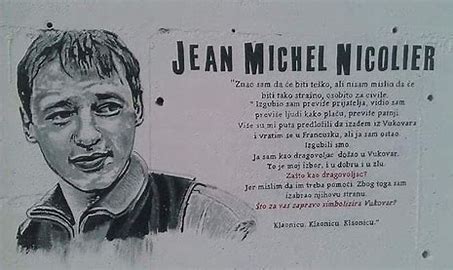 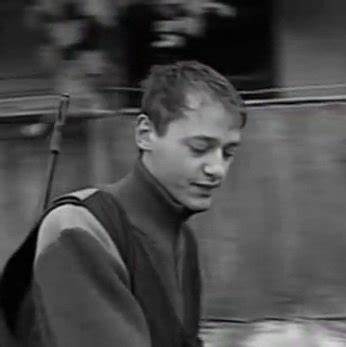 Dolazak u Hrvatsku
Spomenik,knjiga I film
Smrt
Domovinski rat
Posljednji intervju
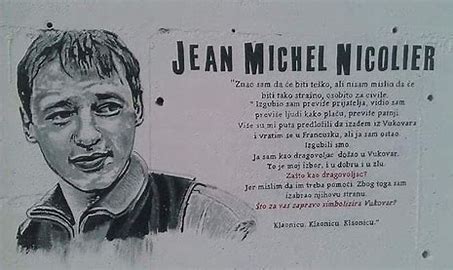 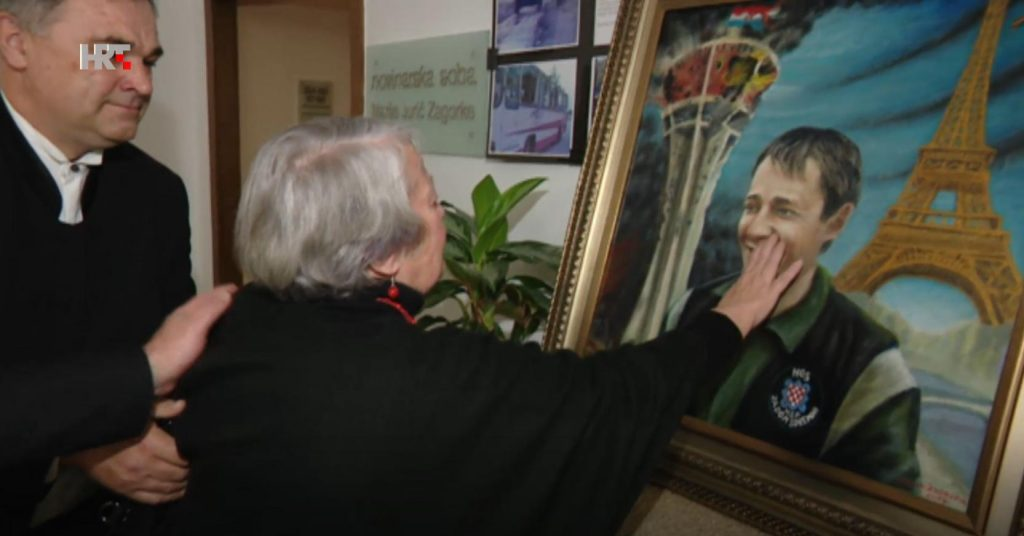 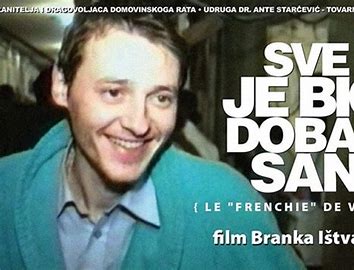 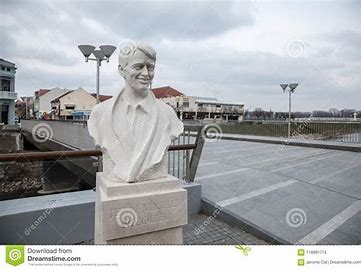 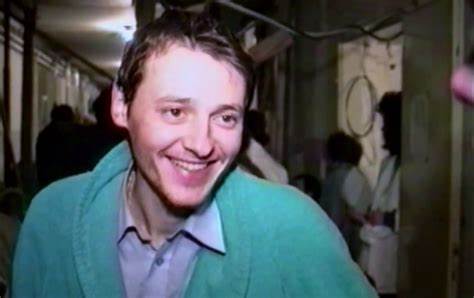 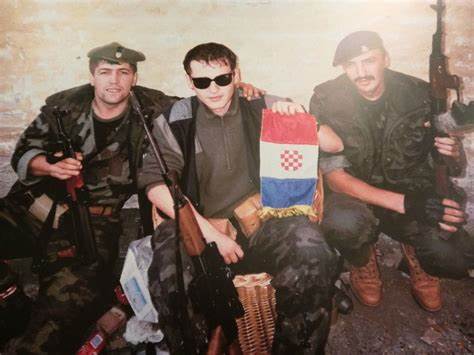 Domovinski rat
majka
Posljednji intervju
Spomenik,knjiga i film
Smrt
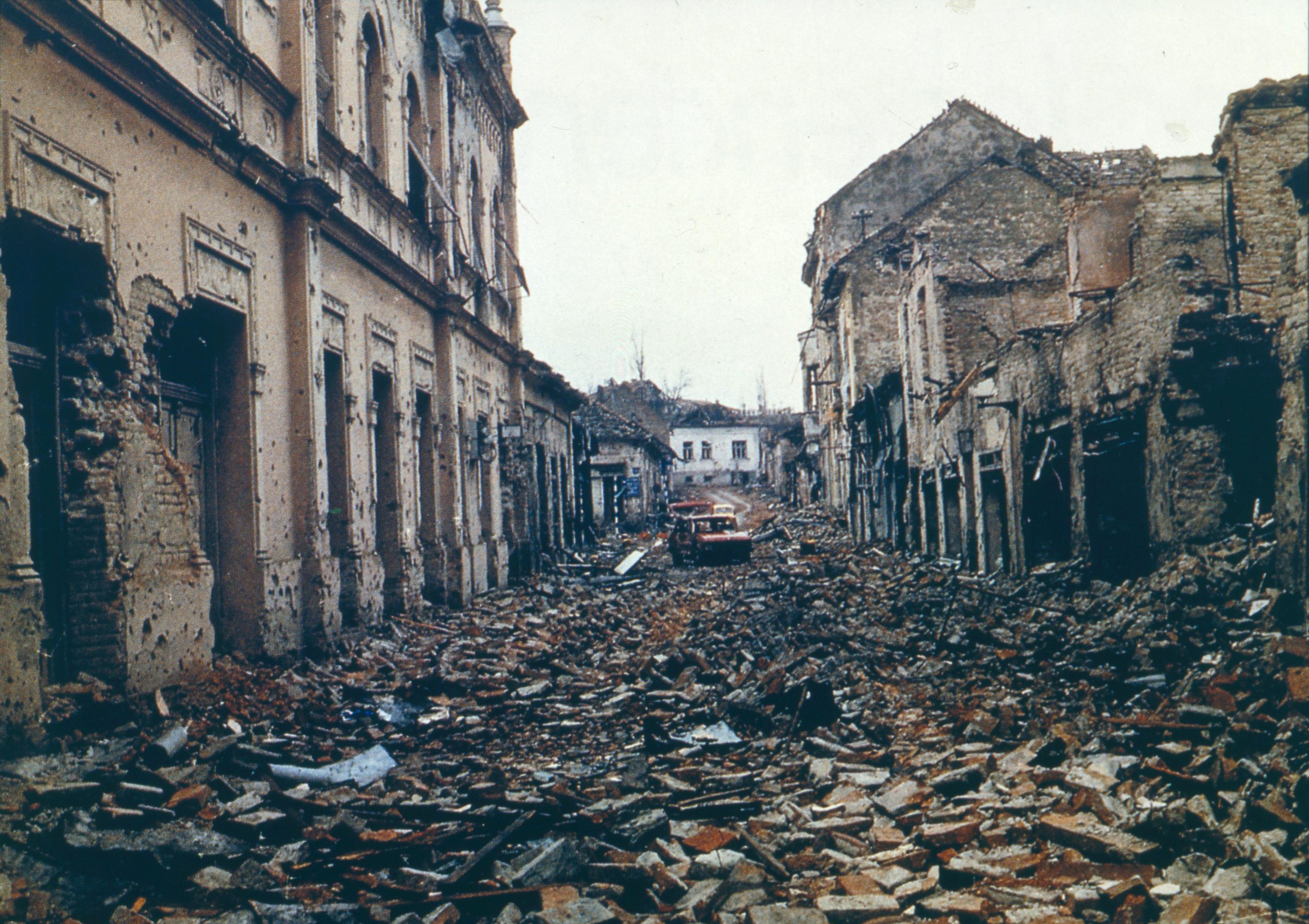 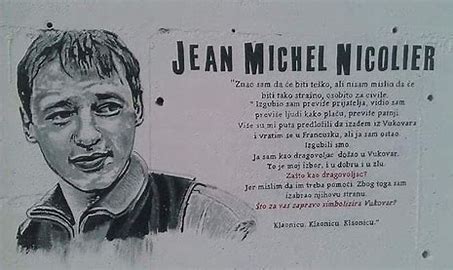 Smrt
Jean Michel Nicolier je ubijen na Ovčari u noći između 20 i 21.studenog 1991. godine. Prije nego što je ubijen bio je brutalno pretučen svjedoci kažu da je nakon toga bio polumrtav.
 Osoba koja ga je vjerojatno ubila je Spasoje Petković zvan "Štuka". Ova osoba je počinila još puno zločina ali je prošao nekažnjeno zato što se izrazio kao suradnik svjedok.
 Njegovi posmrtni ostatci još nisu pronađeni. Postavlja se pitanje: Hoće li ikad biti pronađeni?
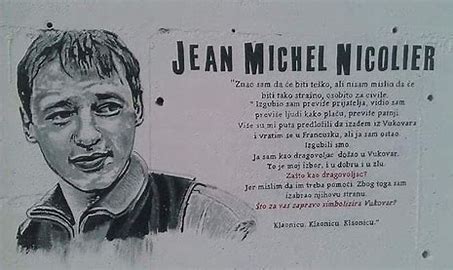 v
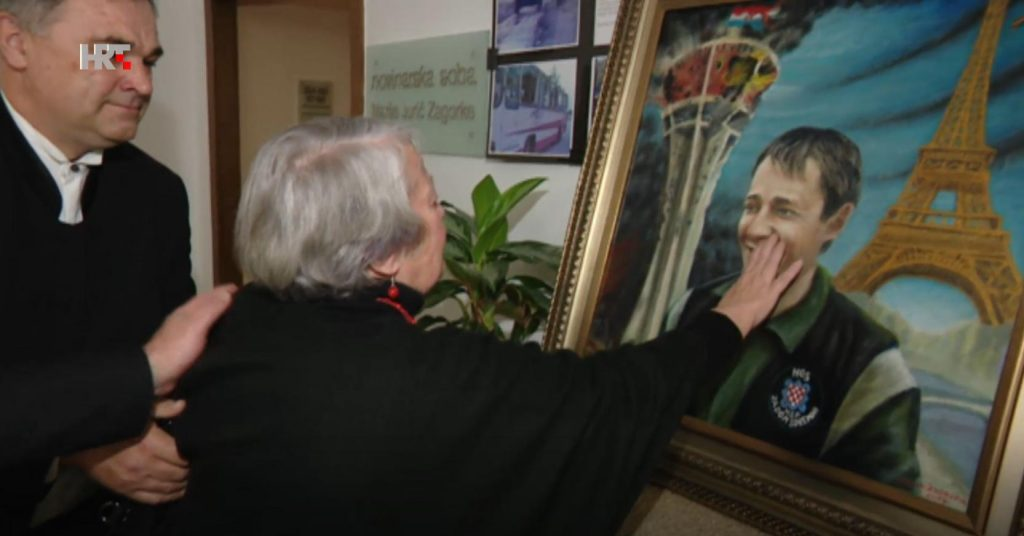 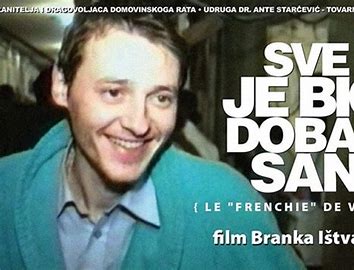 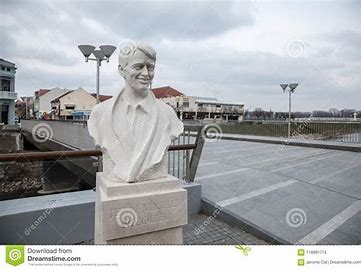 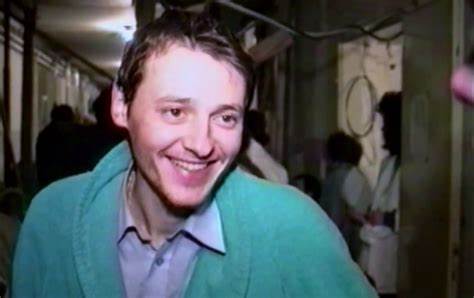 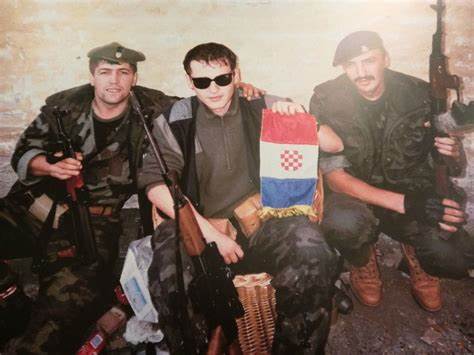 Domovinski rat
majka
Posljednji intervju
Spomenik,knjiga i film
Smrt
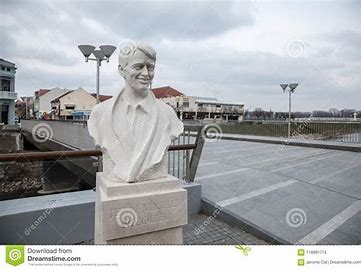 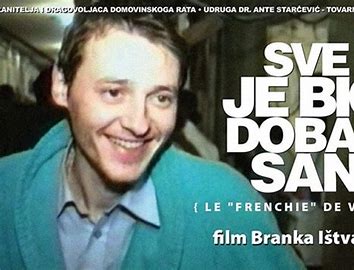 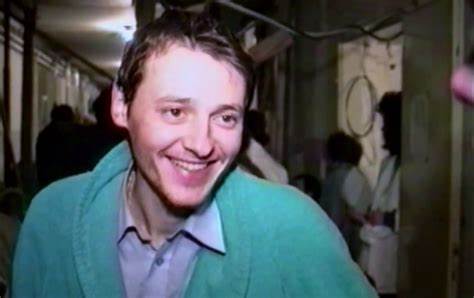 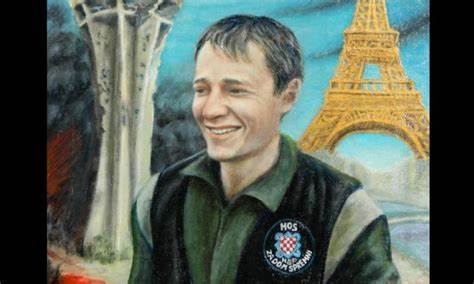 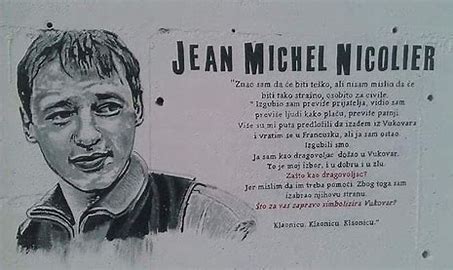 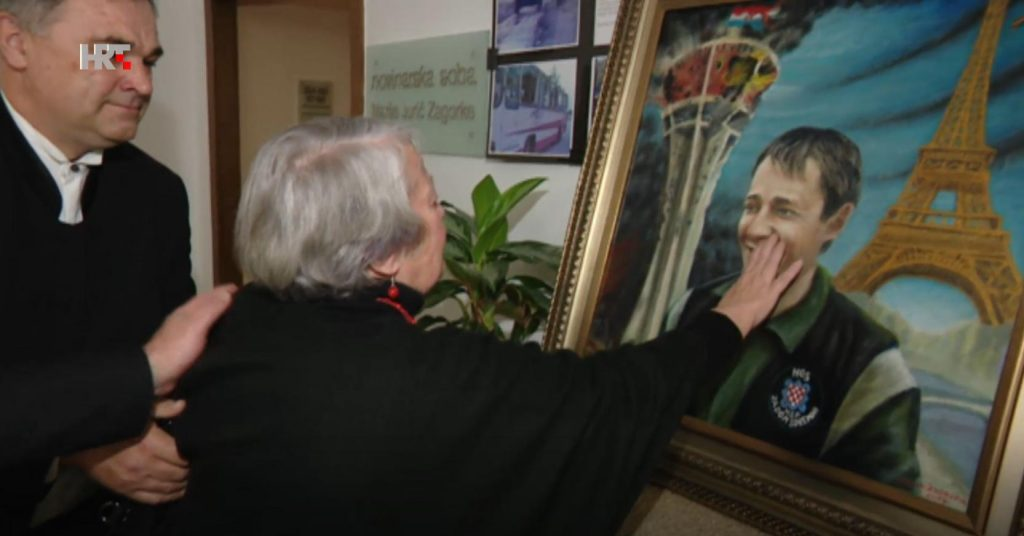 Posljednji intervju
Kraj
Smrt
Majka
Spomenik,knjiga i film
Spomenik,knjiga i film.
Sve je bio samo dobar san
Jean ili miris smrti
Spomenik u Vukovaru
Roman i životopis o Jeanu napisan od strane  Nevenke Nekić
Dokumentari film o dolasku u Hrvatsku od redatelja  Branka Ištvančića
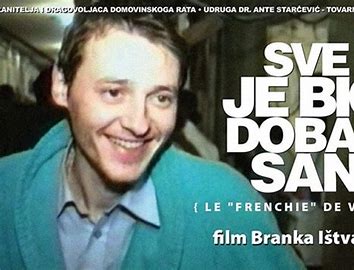 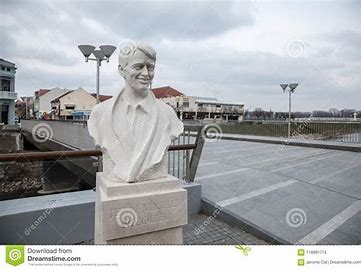 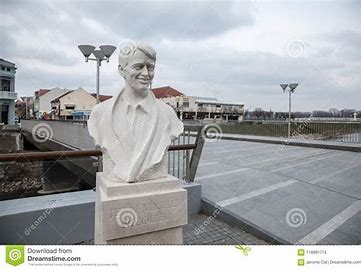 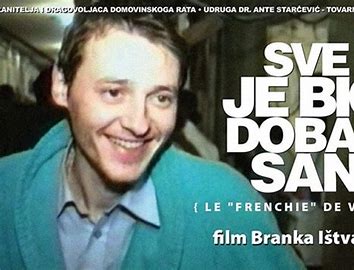 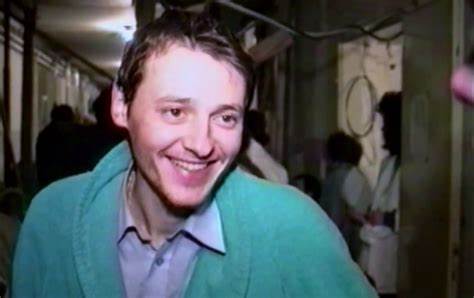 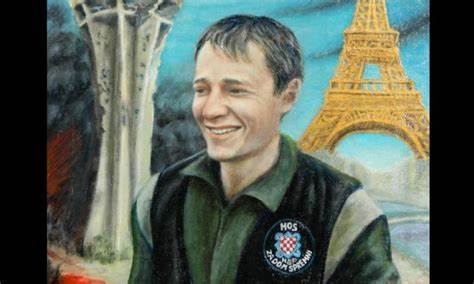 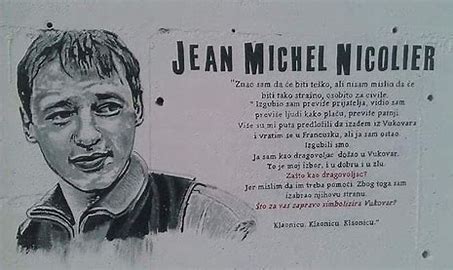 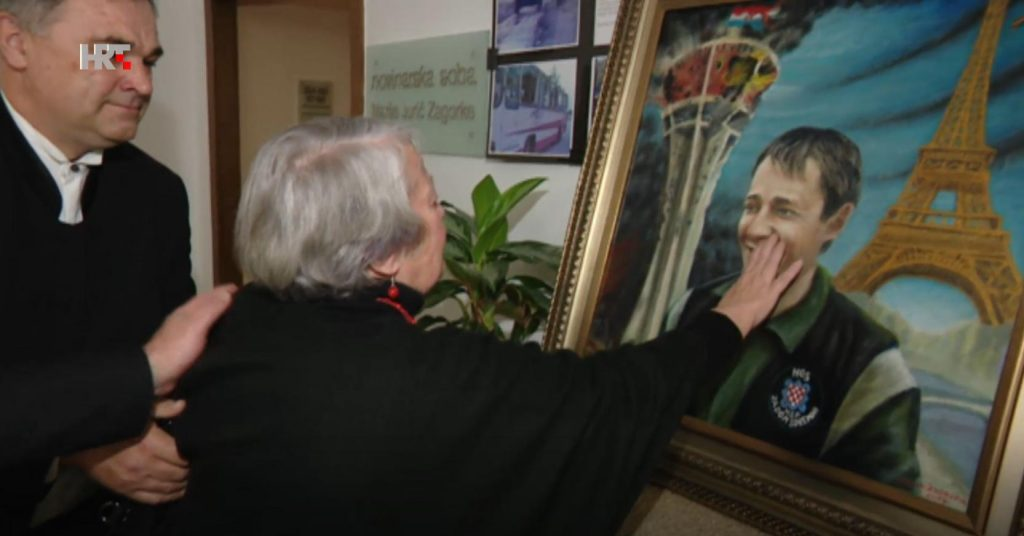 Posljednji intervju
Kraj
Smrt
Majka
Spomenik,knjiga i film
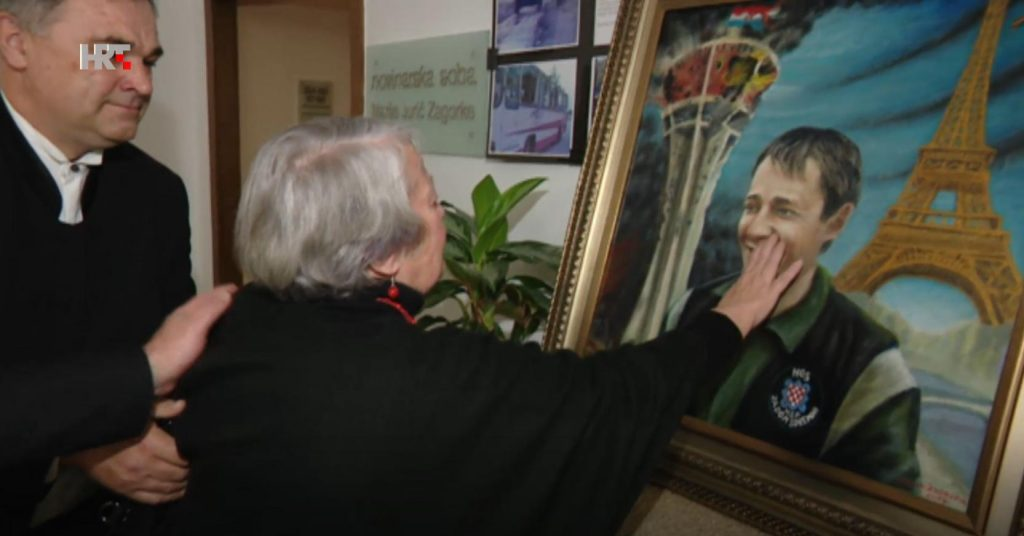 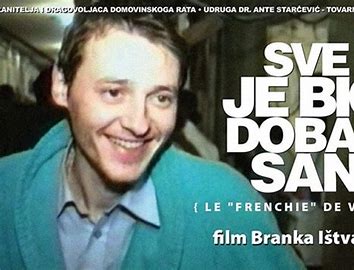 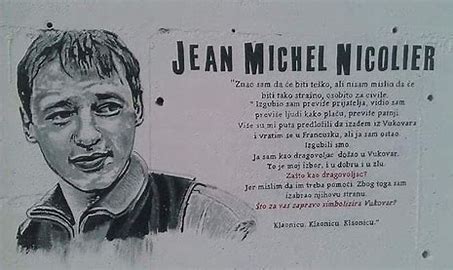 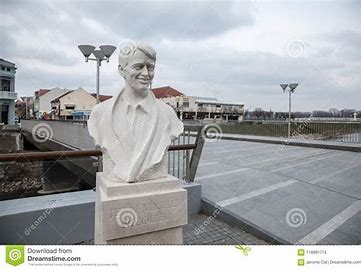 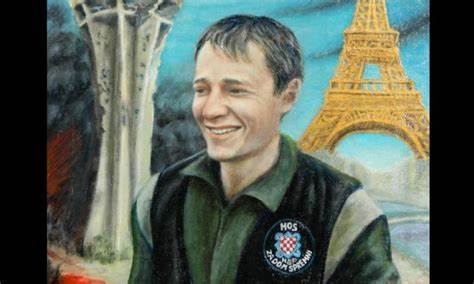 Smrt
Spomenik,knjiga i film
Kraj
Majka
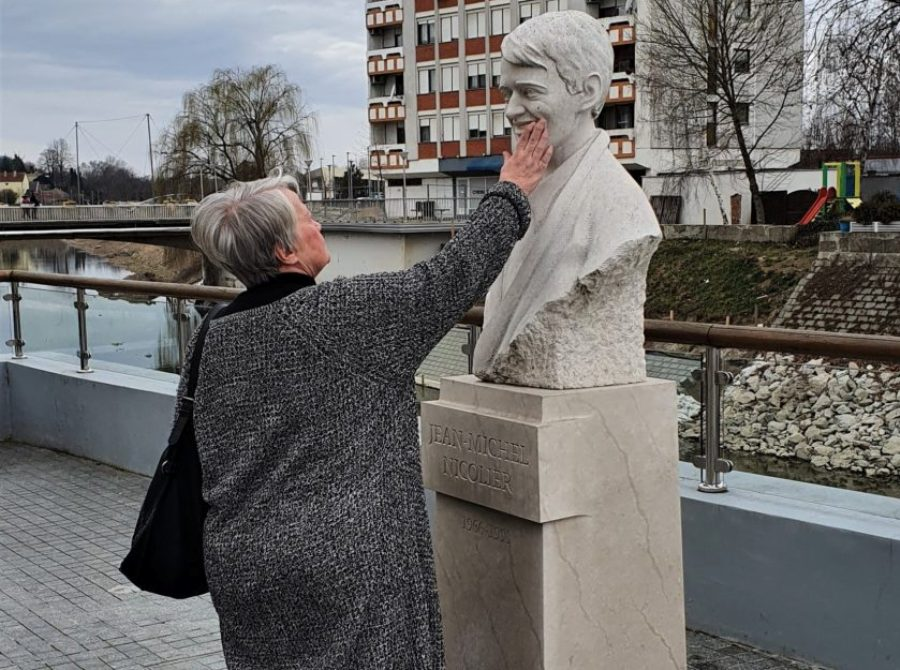 Majka- Lyliane Fournier
Lyliane Fournier je majka poginulog Francuza u Hrvatskoj, koji je svoj život izgubio tijekom sudjelovanja u Domovinskom ratu. Danas i sama živi u Hrvatskoj i razumije, kaže zašto je njen sin otišao boriti se za narod o kojem je gledao samo na televiziji. Jedan od njihovih zadnjih susreta bio je tri mjeseca prije nego je Jean-Michel otišao.
Lyliane živi u velikoj tugi i ne prođe ni dan a da se ona ne prisjeti svog dragog sina. Majka se i dalje pita hoće li morati umrijeti a da još nije našla svog sina.
Lyliane je odlučila doći u Hrvatsku kako bi mogla živjeti život o kojem je njezin sin sanjao te ostvariti njegove ciljeve i želje. Nakon rata Jean je planirao zaposliti se u Hrvatskoj te ostati živjeti ovdje .
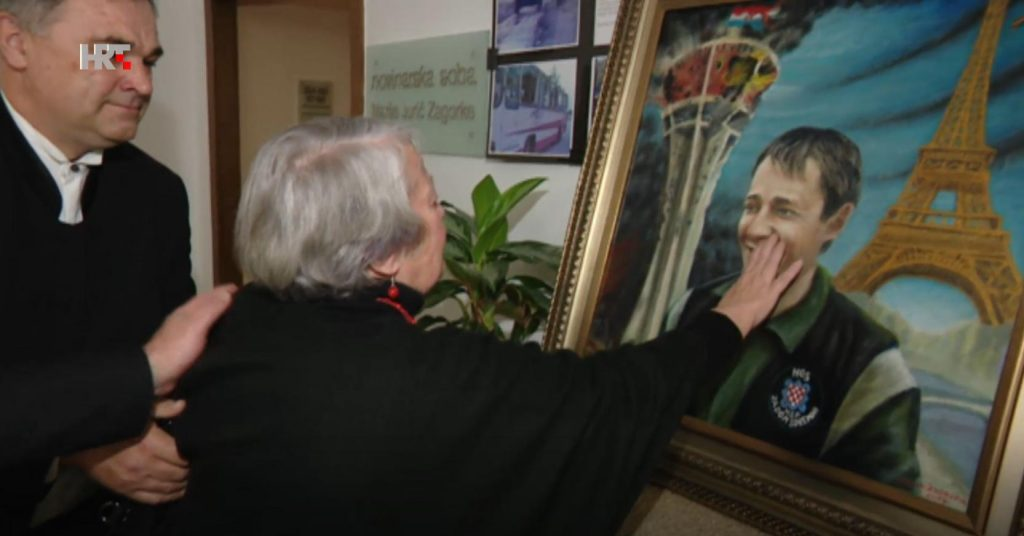 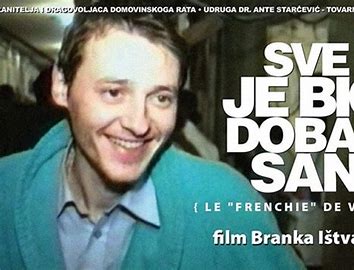 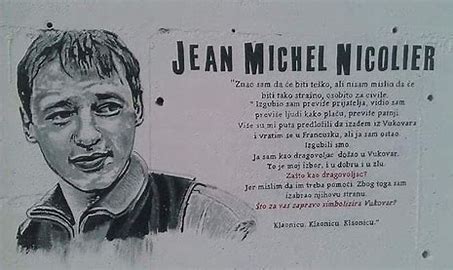 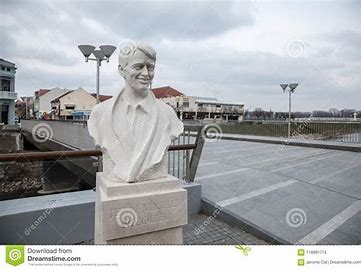 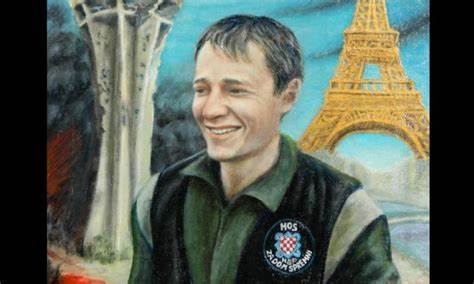 Smrt
Spomenik,knjiga i film
Kraj
Majka
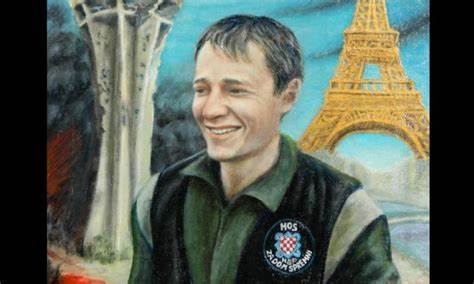 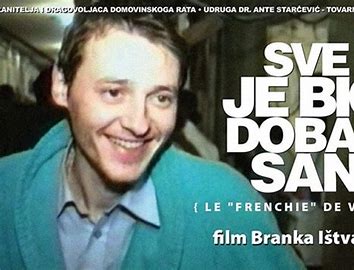 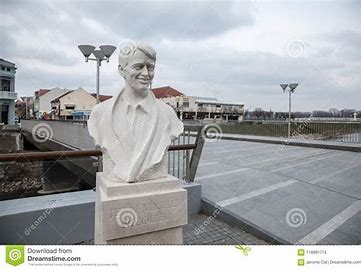 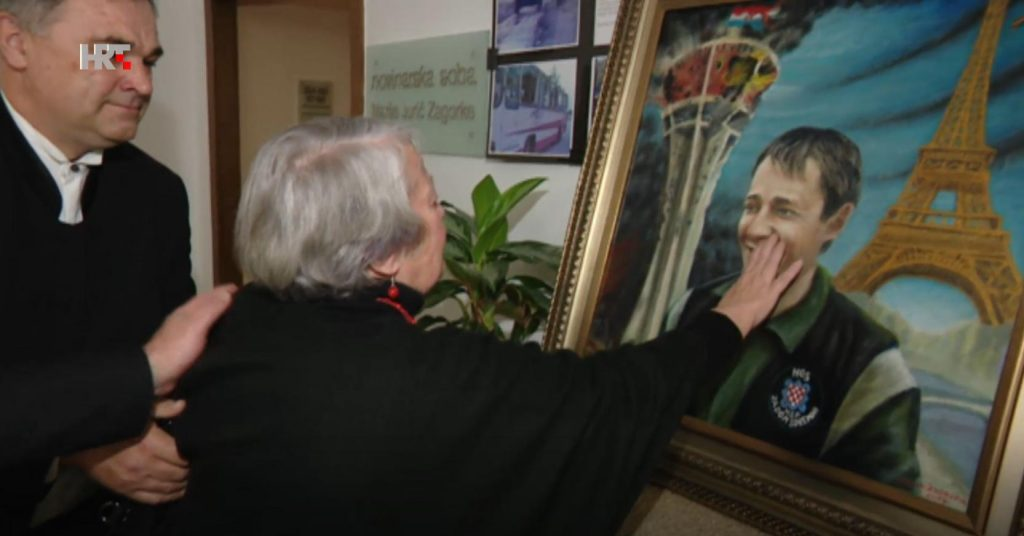 Spomenik,knjiga i film
Majka
Kraj
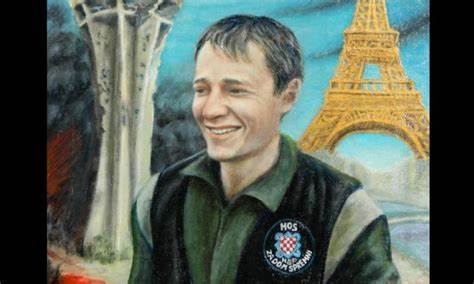 Hvala na pažnji
Ne zaboravite Vukovar i njihovu žrtvu !